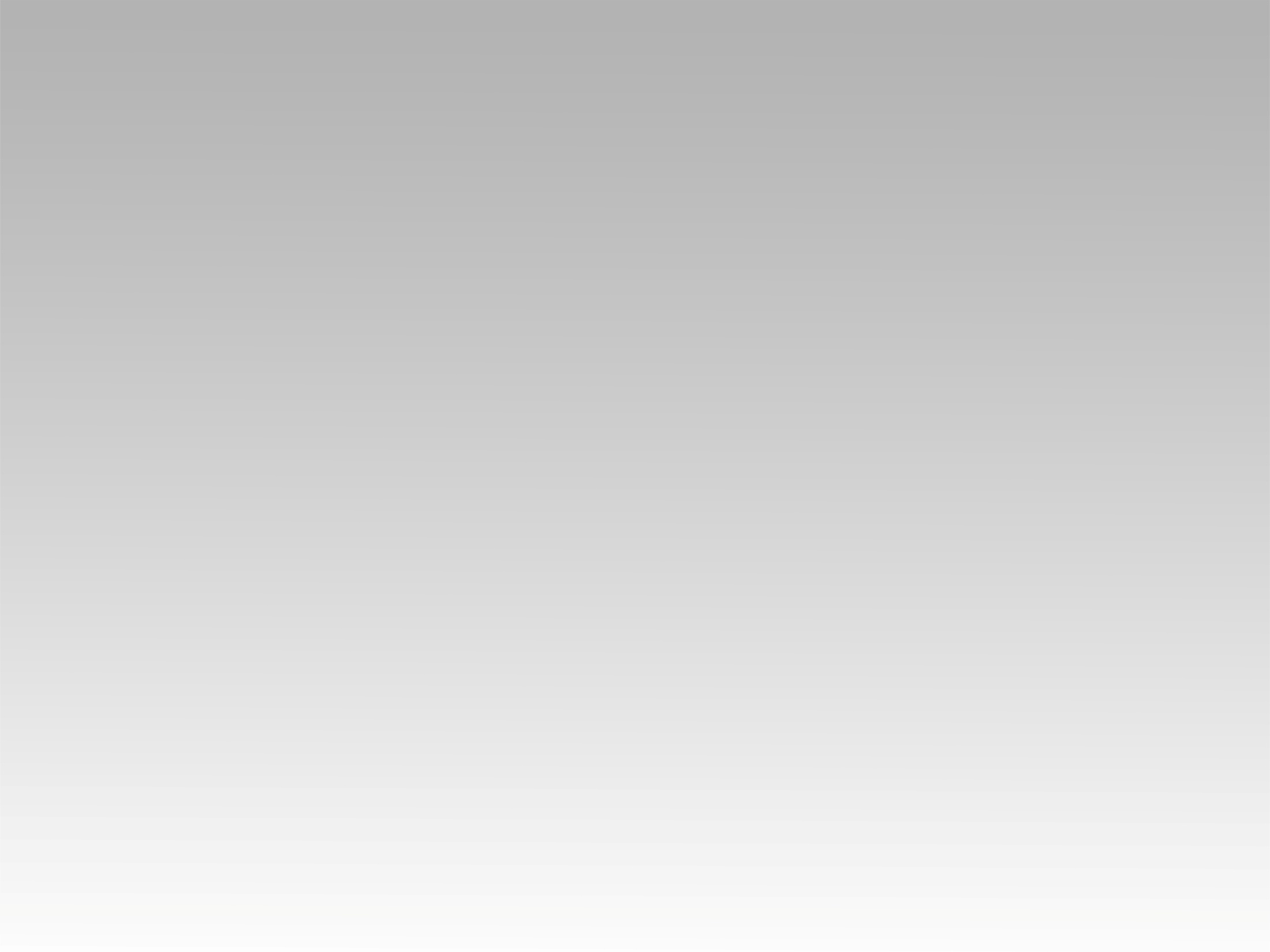 ترنيمة 
عني قضى يسوع ربي
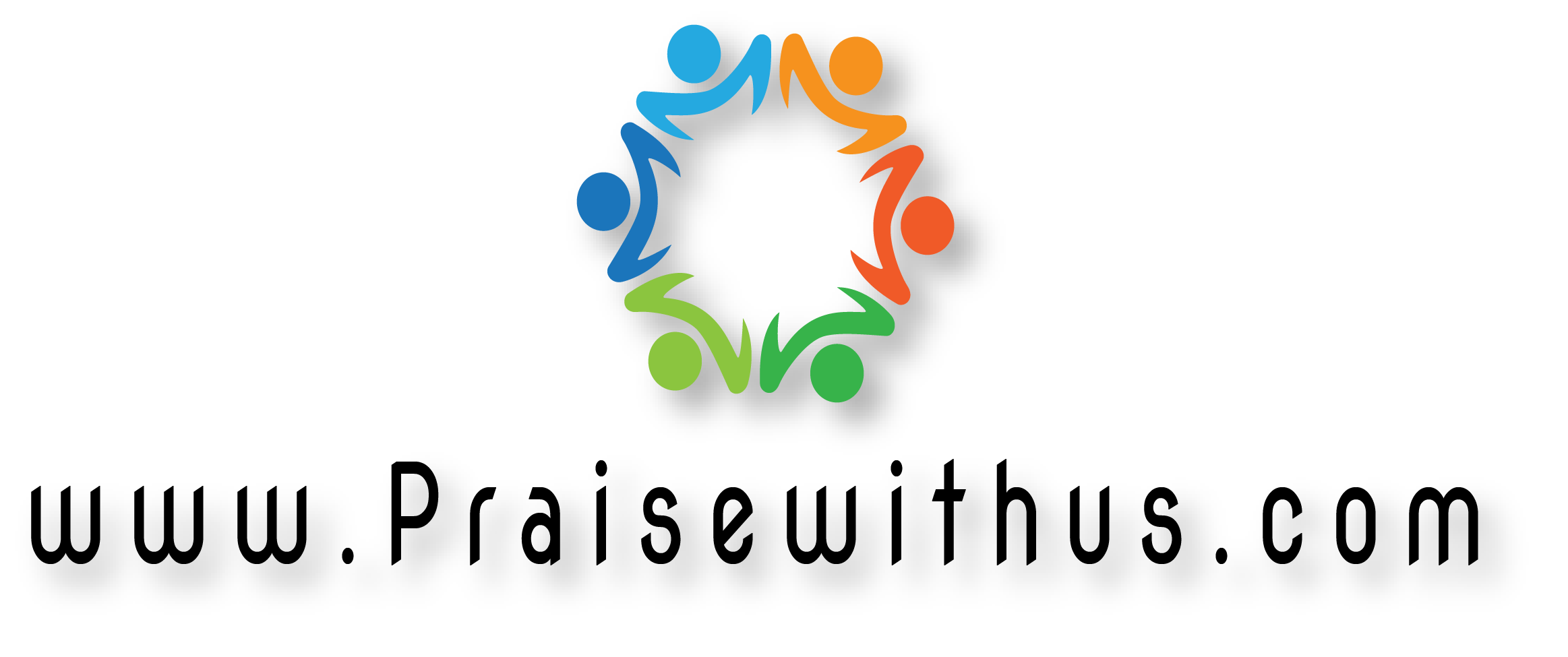 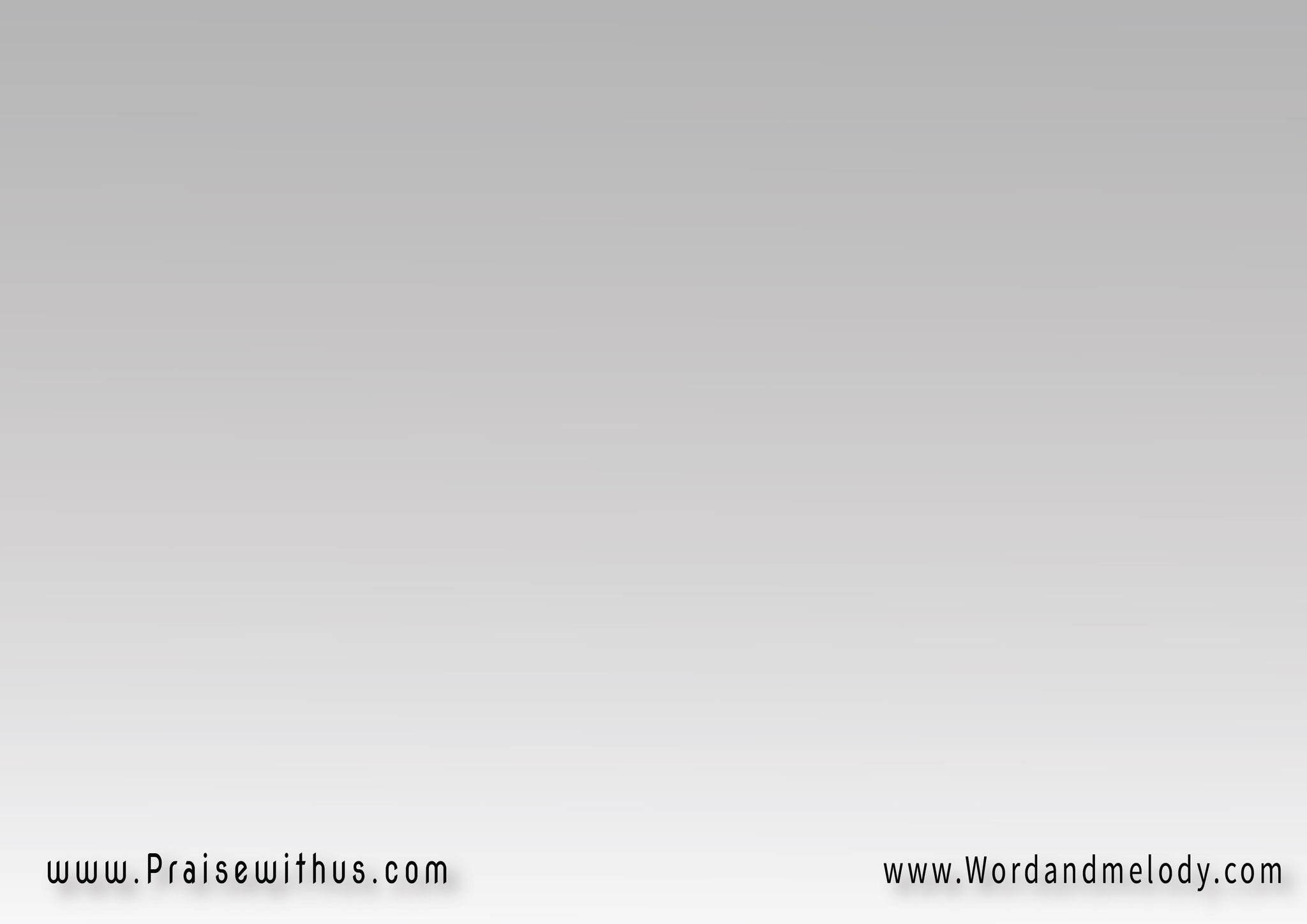 عني قضى يسوع 
ربي خارج الأسوارلأجلي أخلى نفسه 
ومات باختيار
لظلمتي قد بدد
وليلي أنار
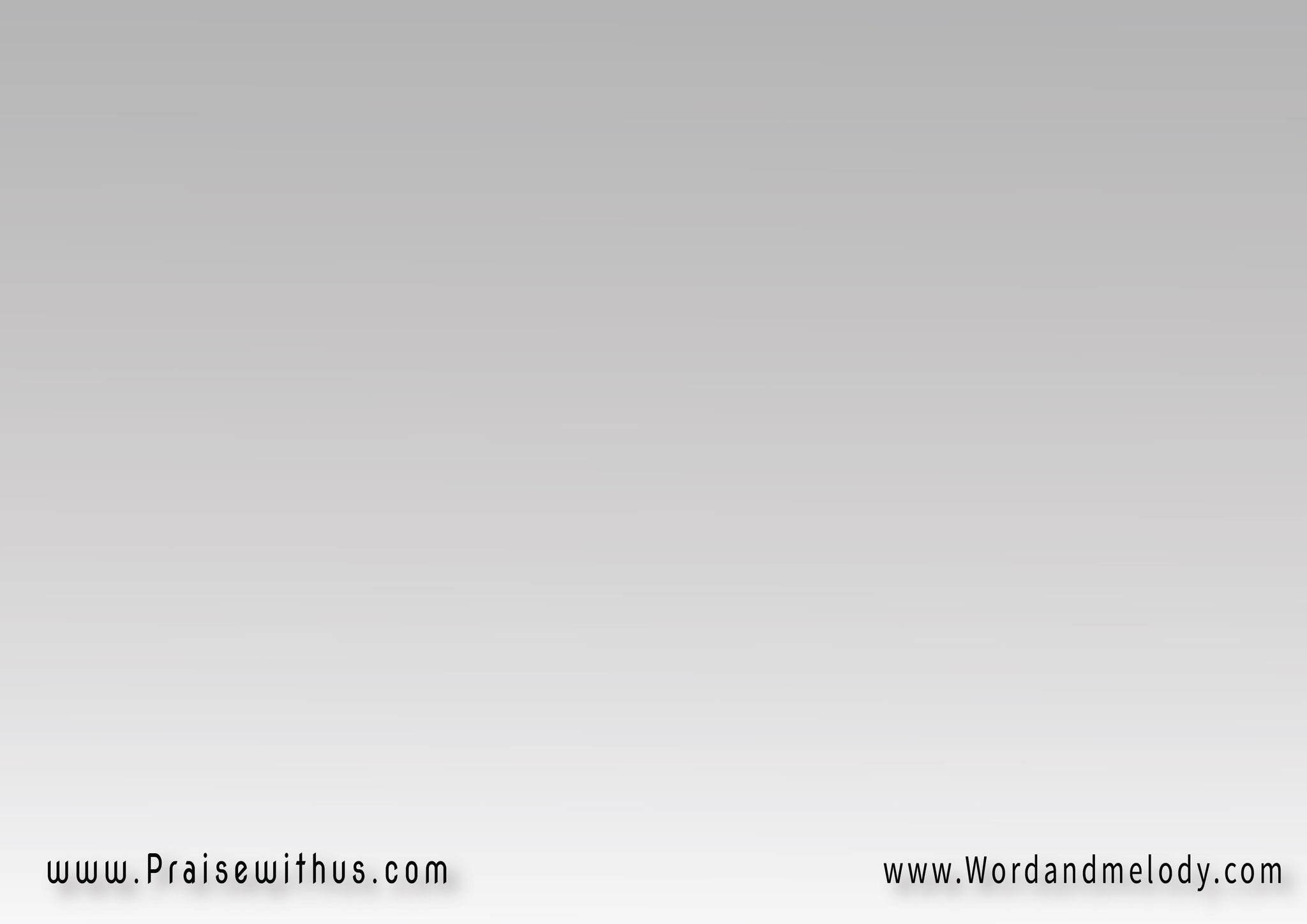 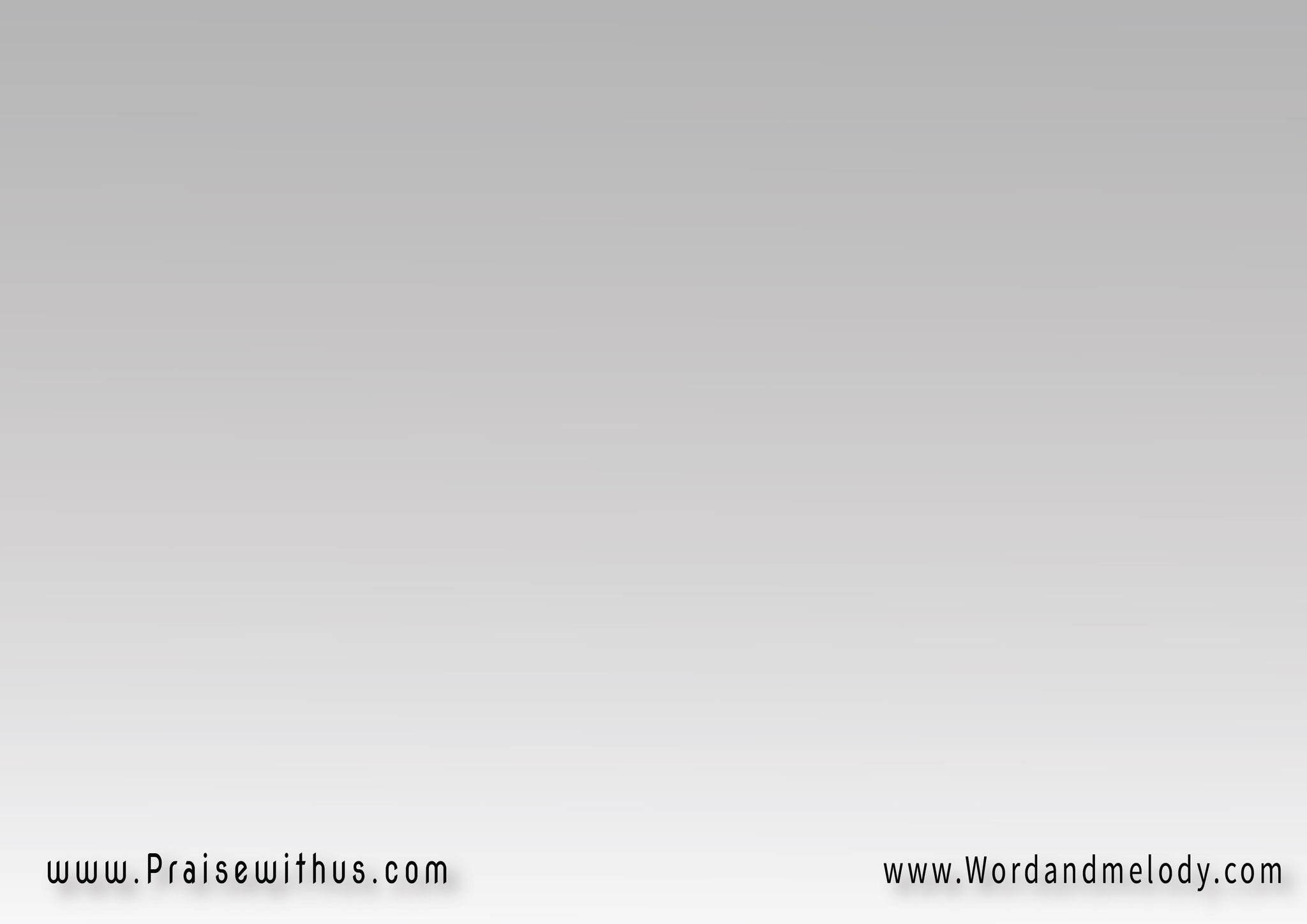 بمجده كللني 
أزال عني العاروكل ديني قد وفى 
هذا الإله البار
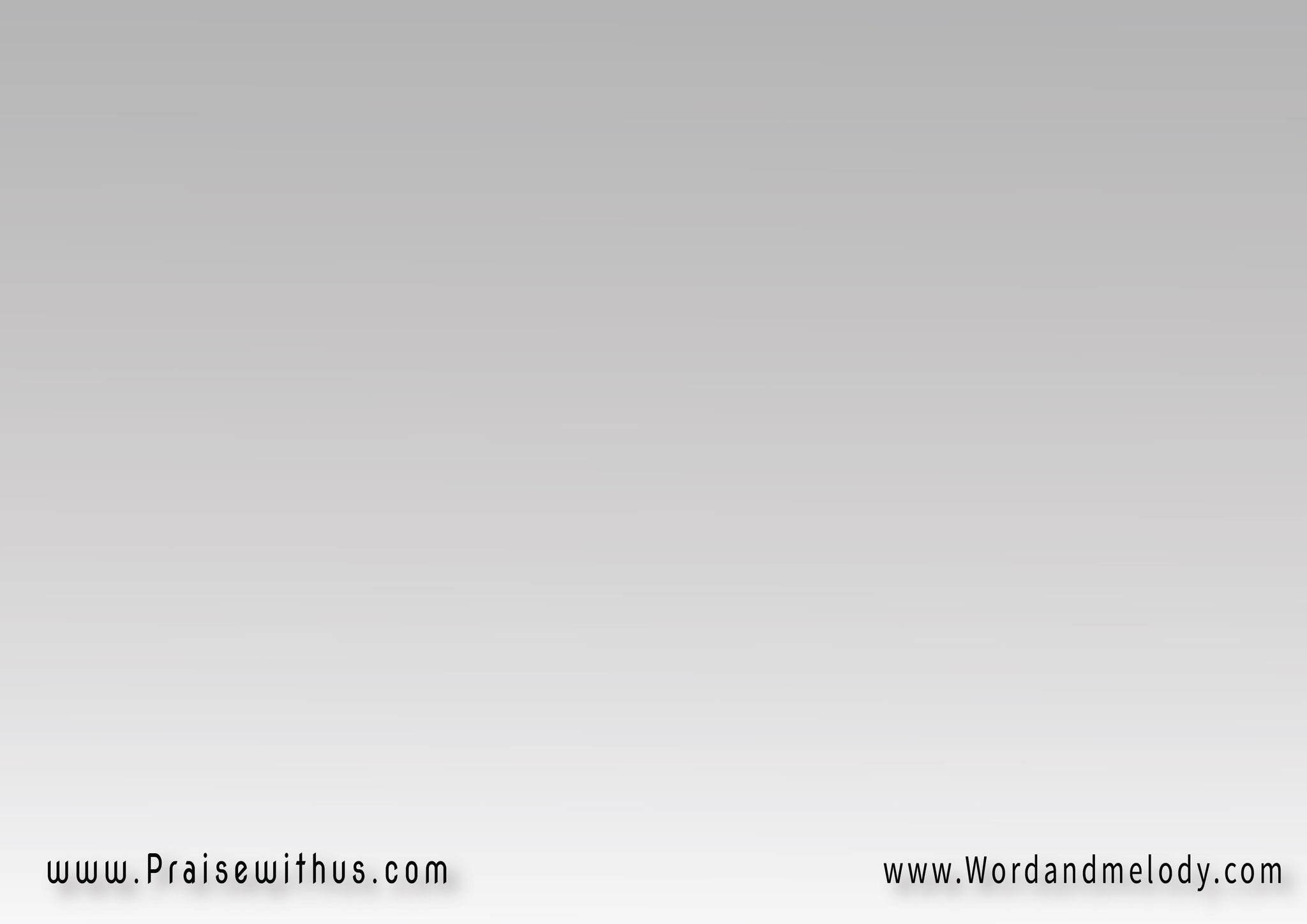 في جرحي صب 
سيدي زيتا وخمراوقال لي بلطفه 
لا تخشى كربتا
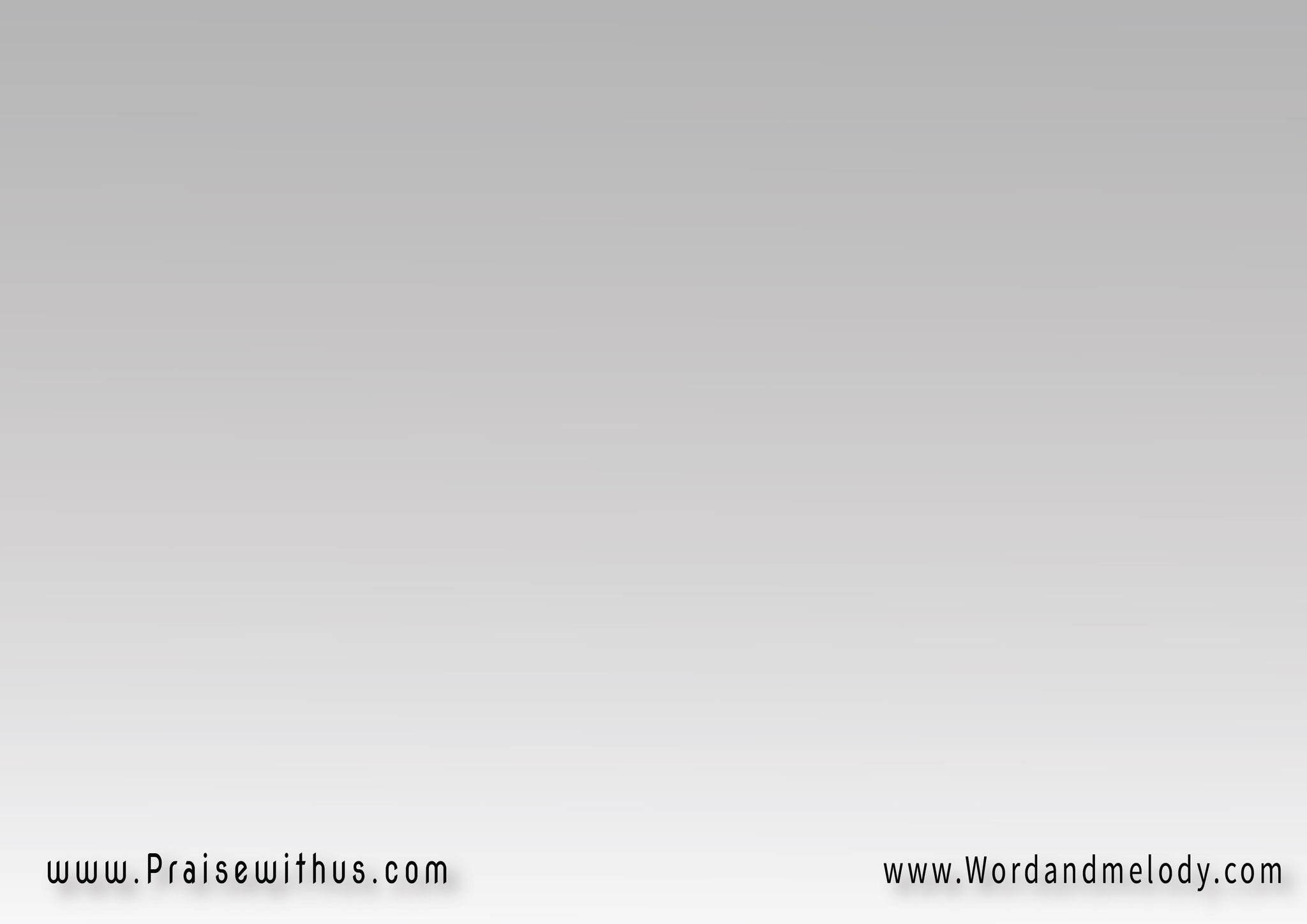 وقال لي بلطفه 
لا تخشى كربتاكنزا له غدوت 
إذ قبلت نعمتا
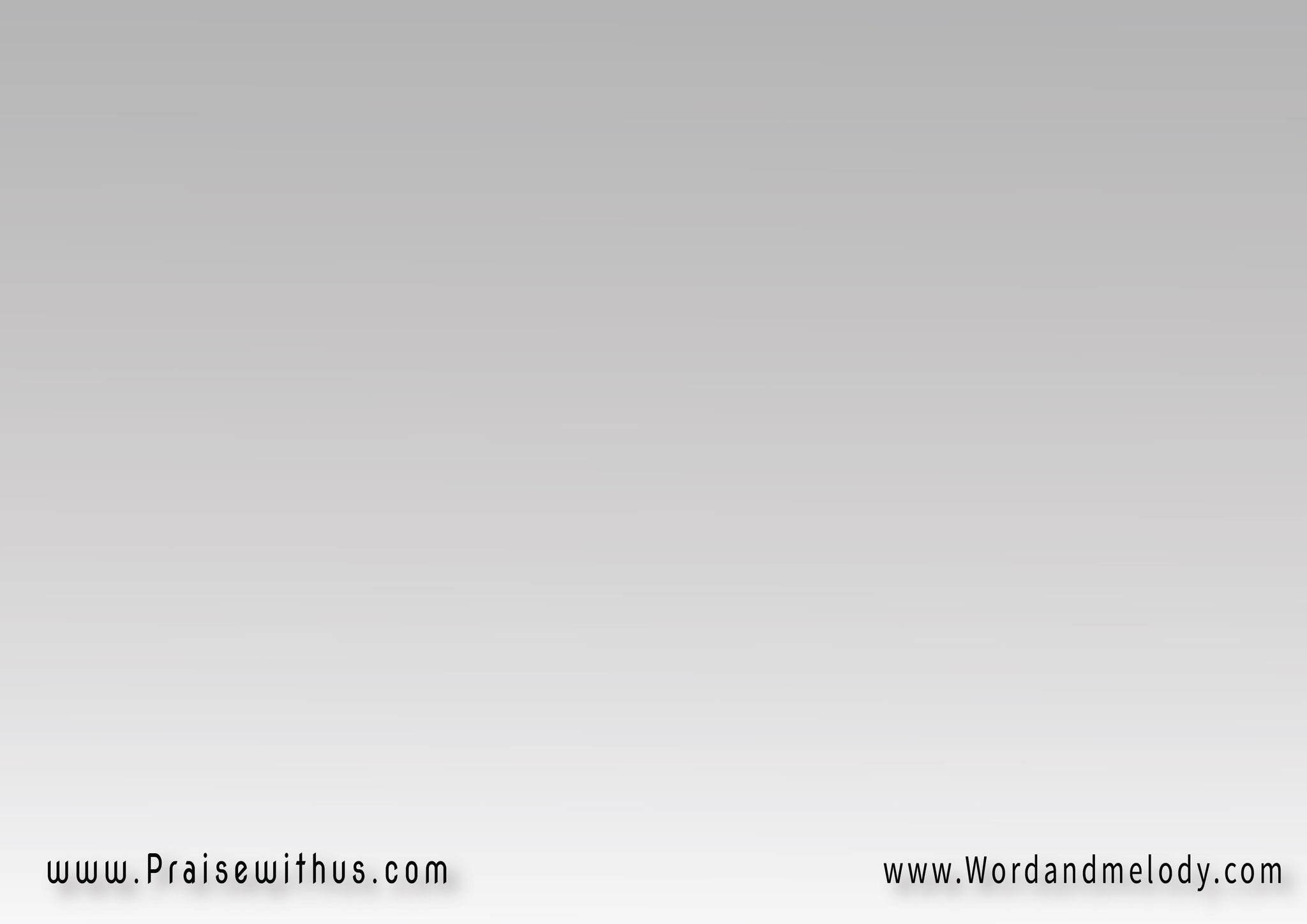 في وسط أتعاب 
الحياة ازداد بهجتايبيد قوة العدوى 
يفيض رحمتا
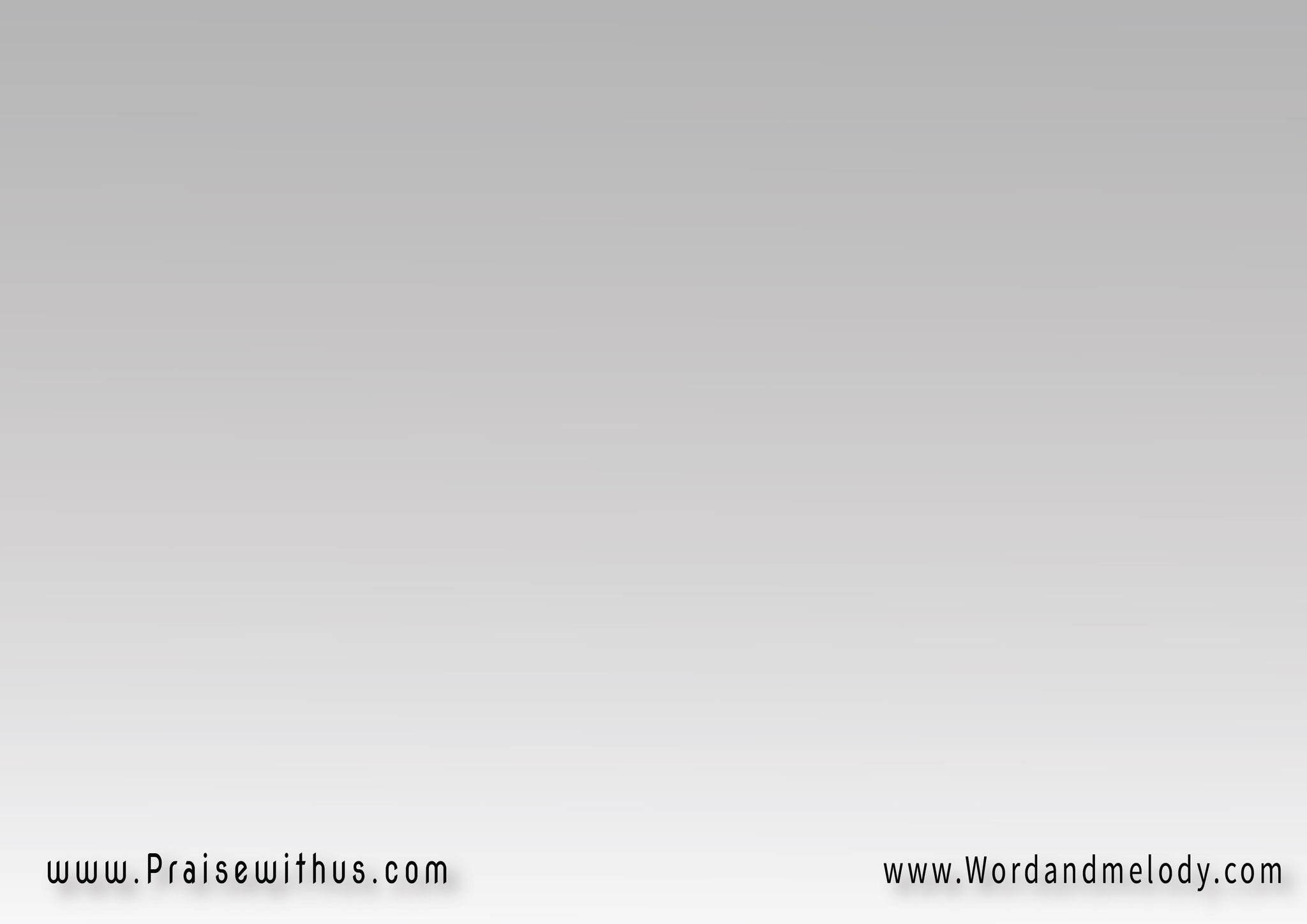 مرأه يبهج الحشى 
في مخدع الصلاةفحبه يحصرني 
أعيش رضاه
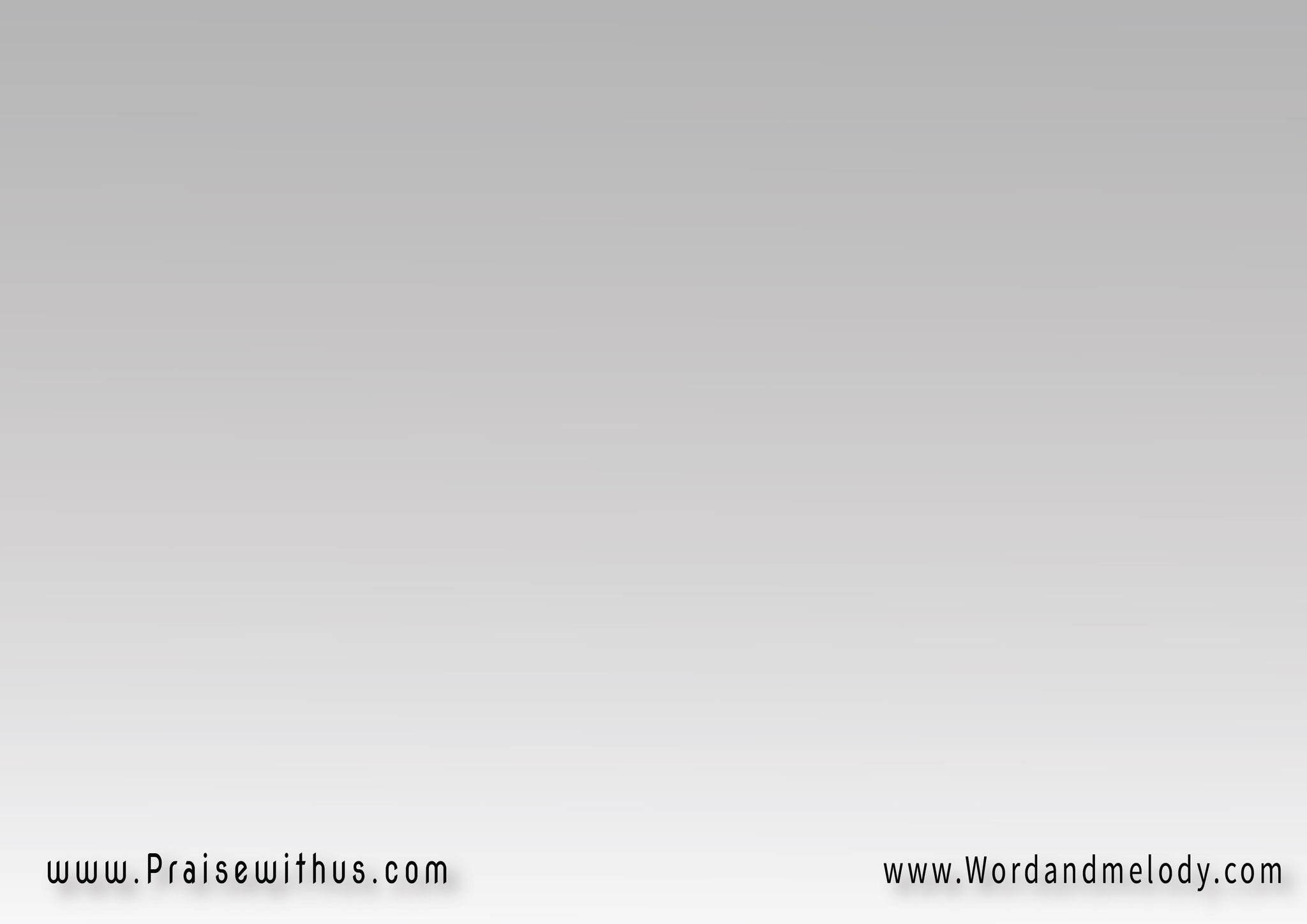 عن عالم فتنت
 لست أبتغي سواهفكل شهوتي هو 
وقلبي قد سبى
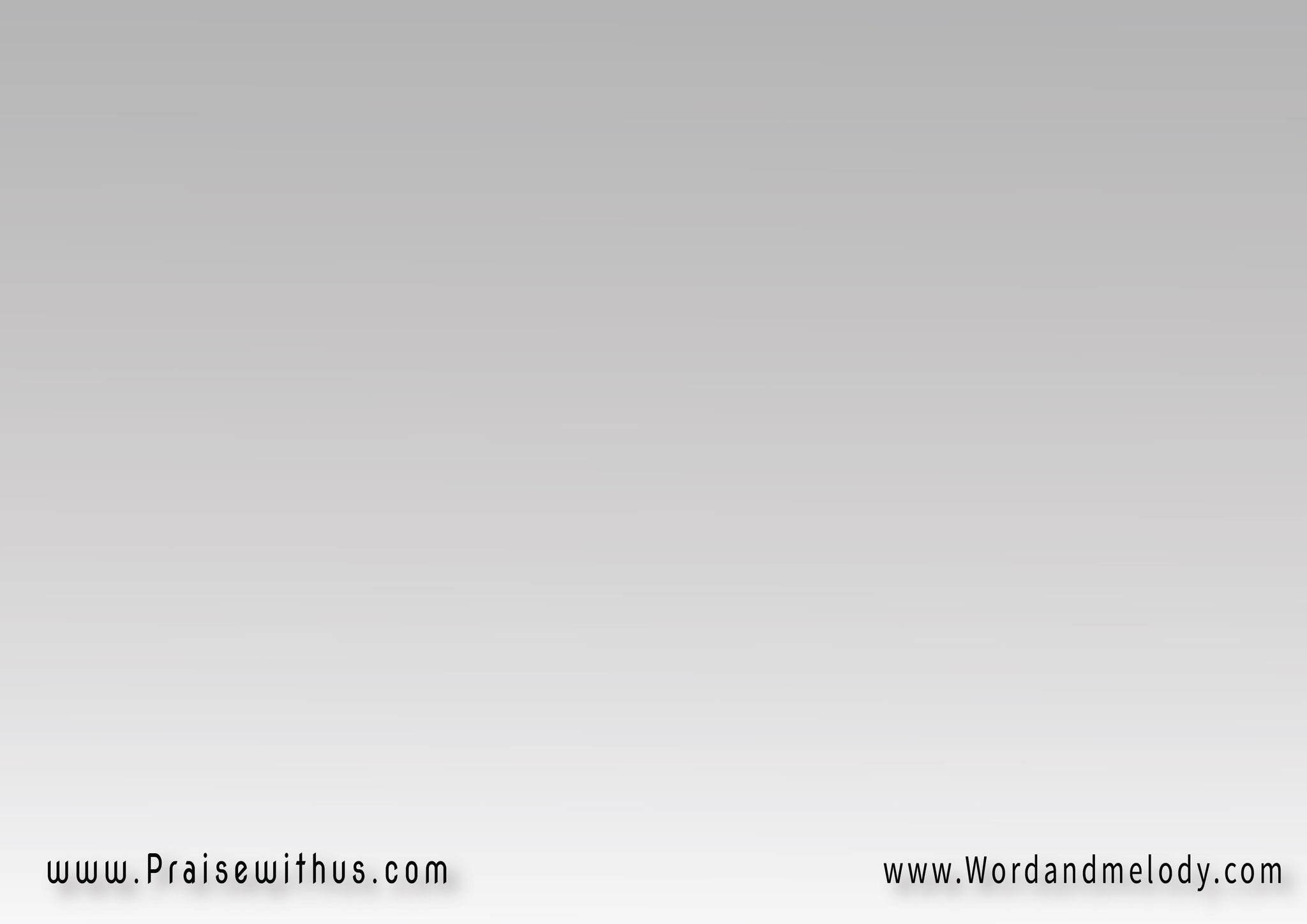 فكم يلذ حمده 
على مدى الحياة
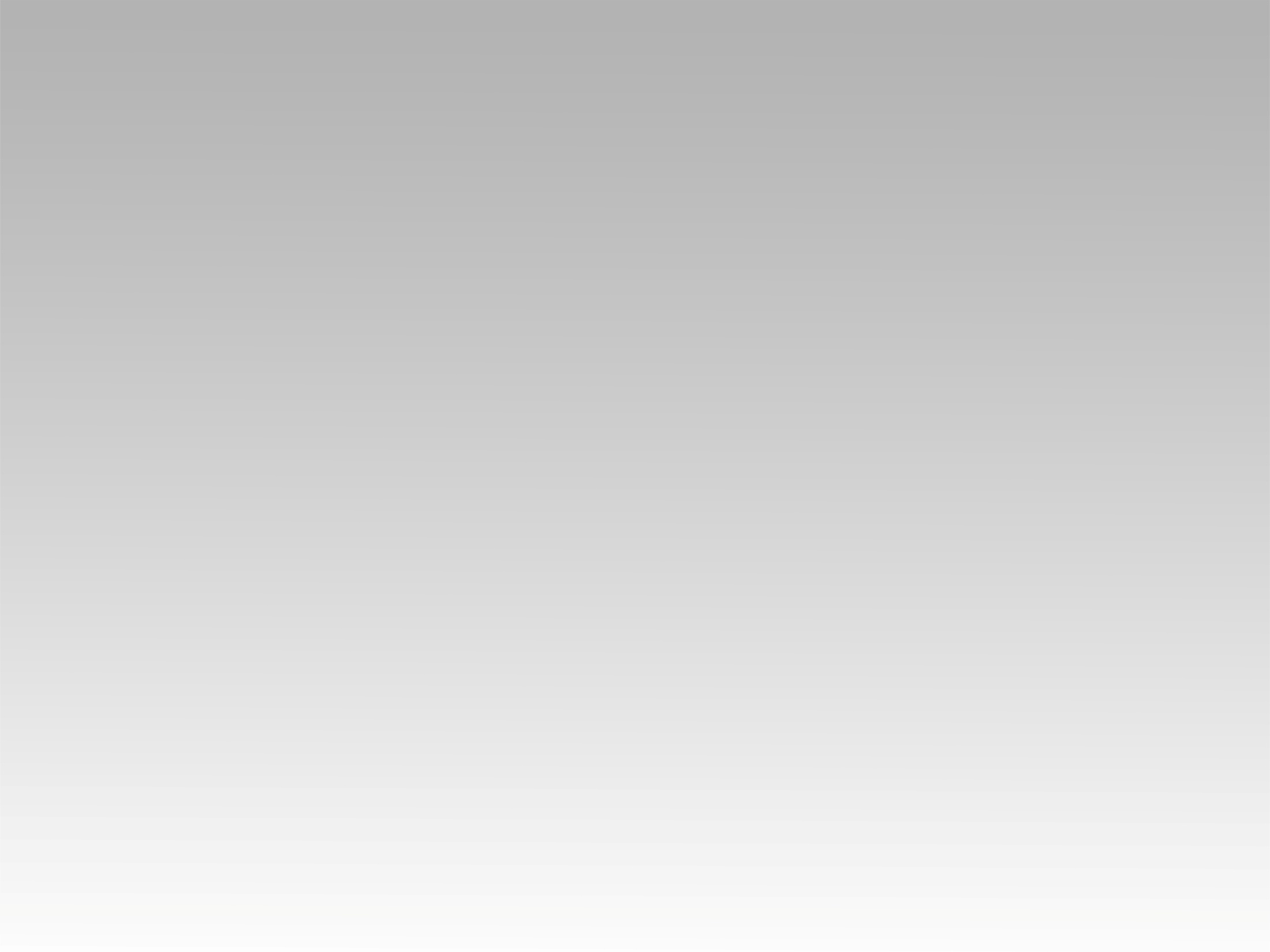 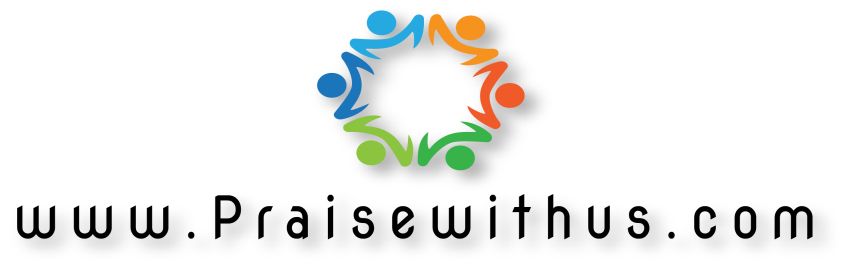